Jacksonville’s Rowing Center Opportunities
Why Rowing?
Unique race position: Southernmost Head Race (extends season in fall); possible spring opportunity
Arlington River- University and Cesery bridges offer viewing opportunity as does Exchange Island
Great scholarship potential for students
Health and exercise benefits
SPRINT RACES VS. HEAD RACES
HEAD RACES
Head races are run over a course an average distance of 3 miles. Instead of being a distance race, it’s raced against the clock, with the goal being to have the fastest overall time with as few penalties as possible. Crews are started 10-15 seconds apart, allowing for faster crews to overtake slower ones along the course.

SPRINT RACES
Rowers cover a course of 2000m whereas in most high school races, rowers cover 1500m. Anywhere from 4-8 boats are lined up at the starting line
The Location
Boathouse Facilities
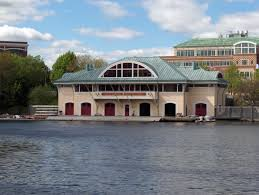 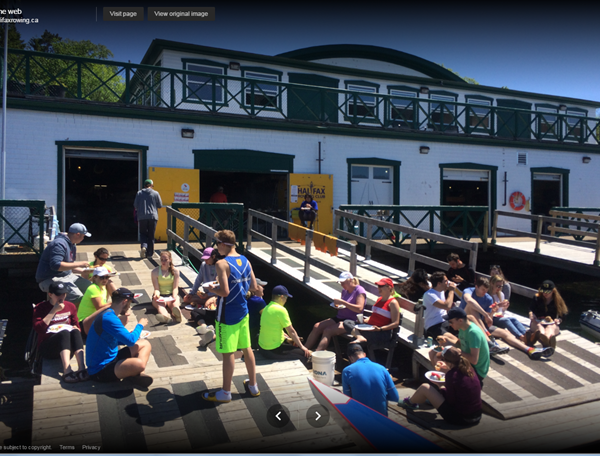 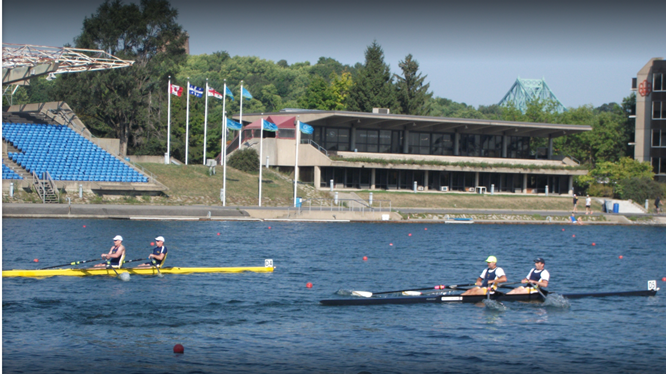 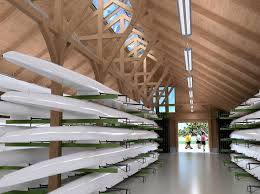 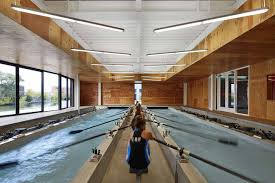